The Effect of High Flow Events on N:P Ratio within the Missisquoi and Winooski Tributaries
Amanda Keilty
Chelsea Cole
Daniel Wilkinson
Robert Genter, Ph.D. and Saul Blocher
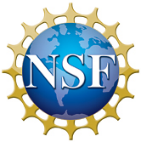 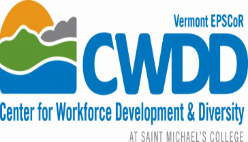 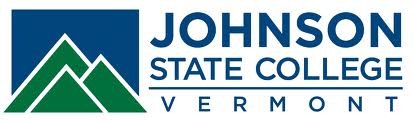 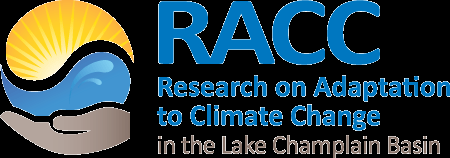 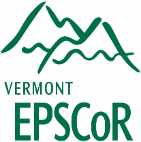 Methods
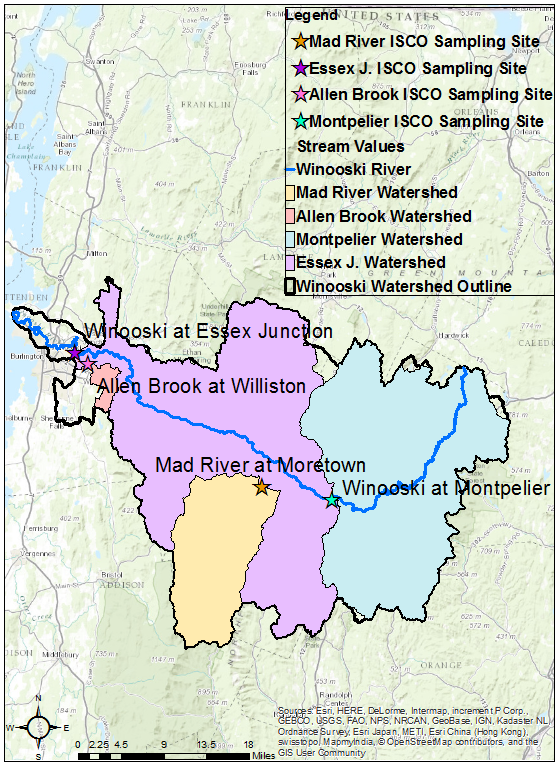 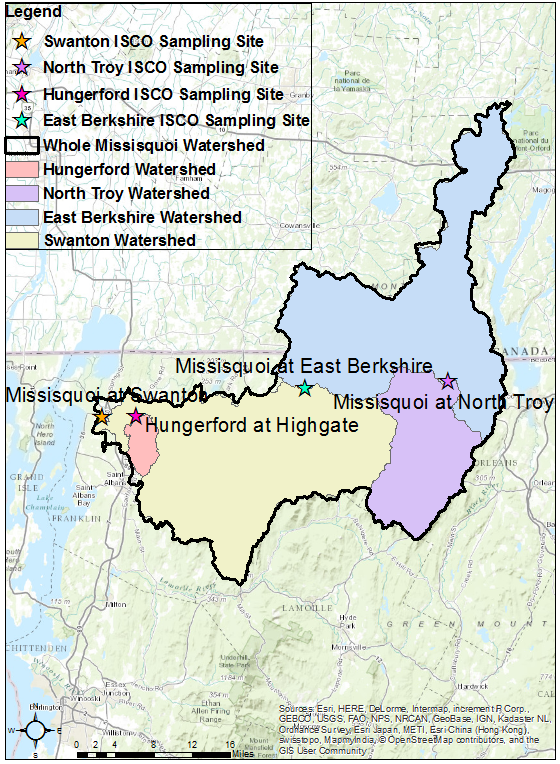 TN and TP
ISCOs
2012-2015
Geographic 
Information 
Systems (GIS)
“Urban” Watershed
Agricultural Watershed
Schindler’s Experiment: Lake 226
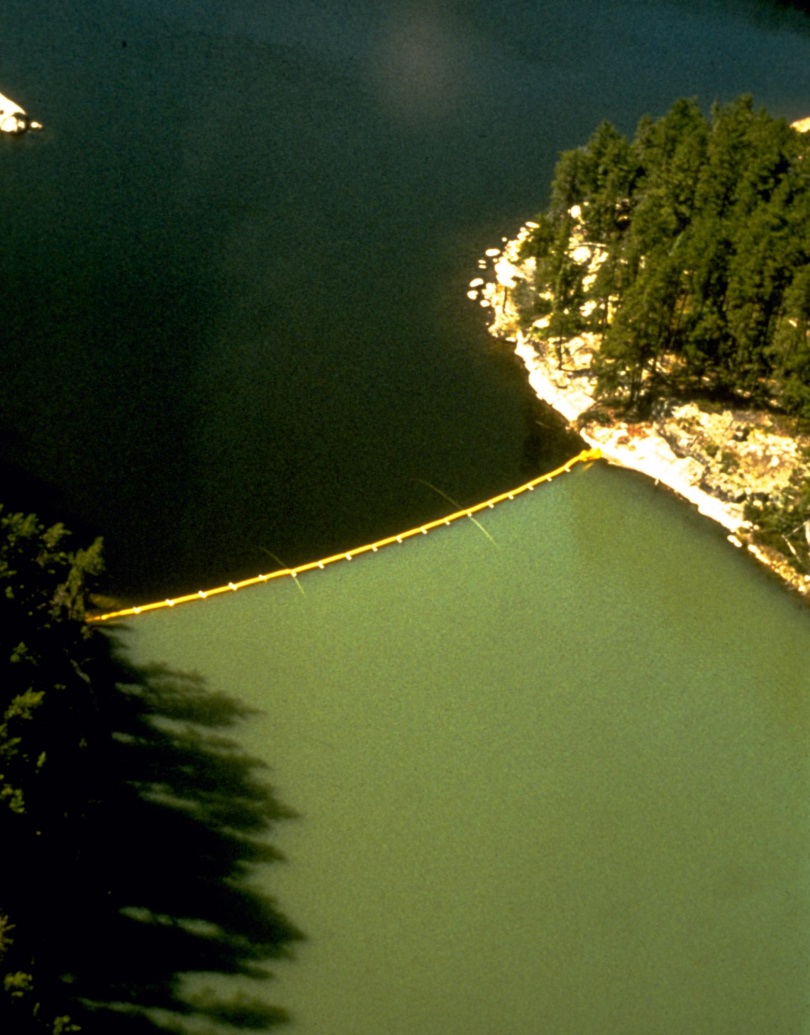 N + C
Leibig’s Law of the Minimum
P + N + C
https://www.google.com/search?q=schindler%27s+canadian+lake&espv=2&biw=1920&bih=979&source=lnms&tbm=isch&sa=X&ved=0ahUKEwj6--b7kfPNAhWH9x4KHRjEDU4Q_AUIBigB#imgrc=j0_Wi2BRNaYNMM%3A
Research Questions
N & P with Discharge
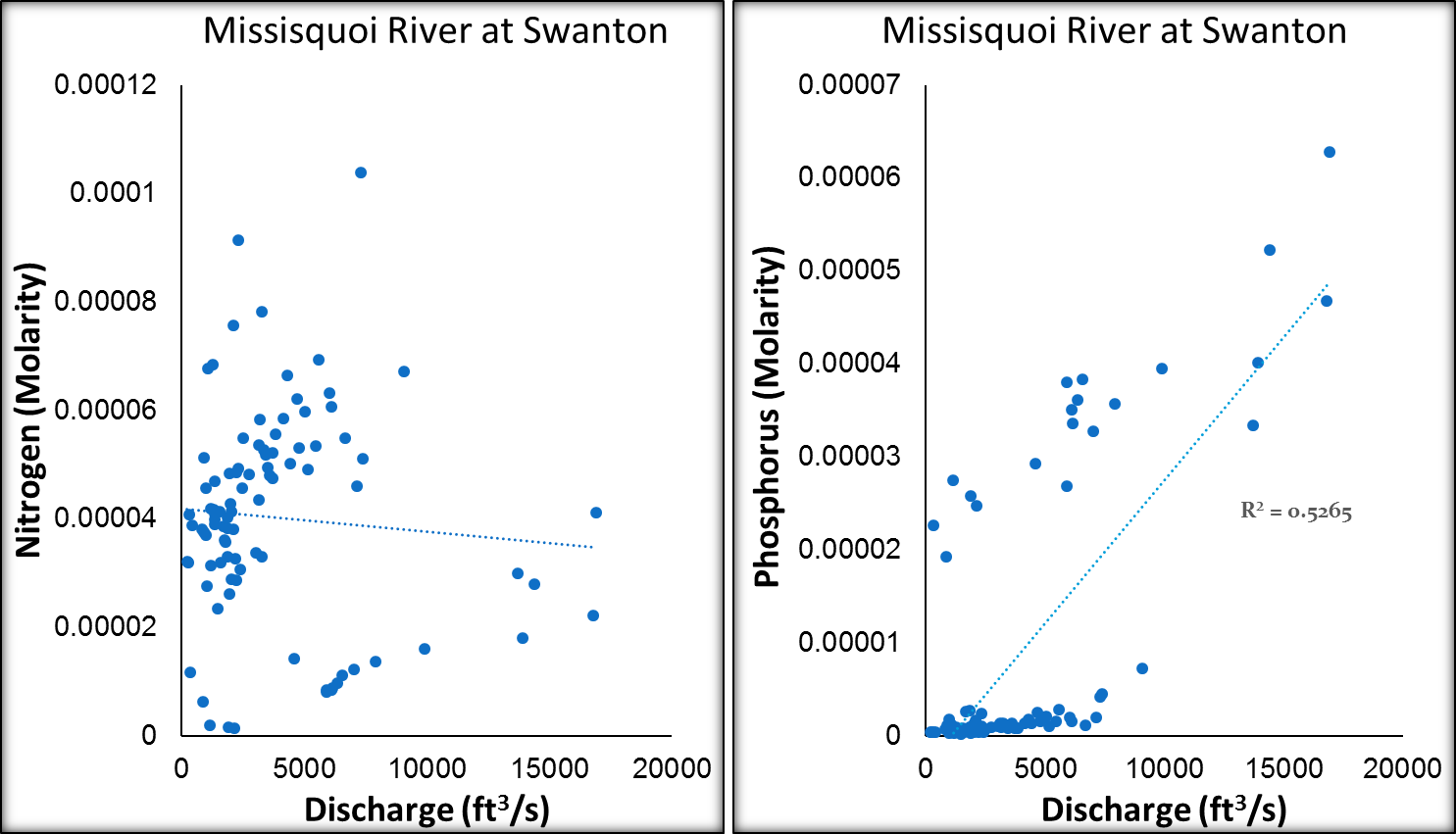 N:P with Discharge
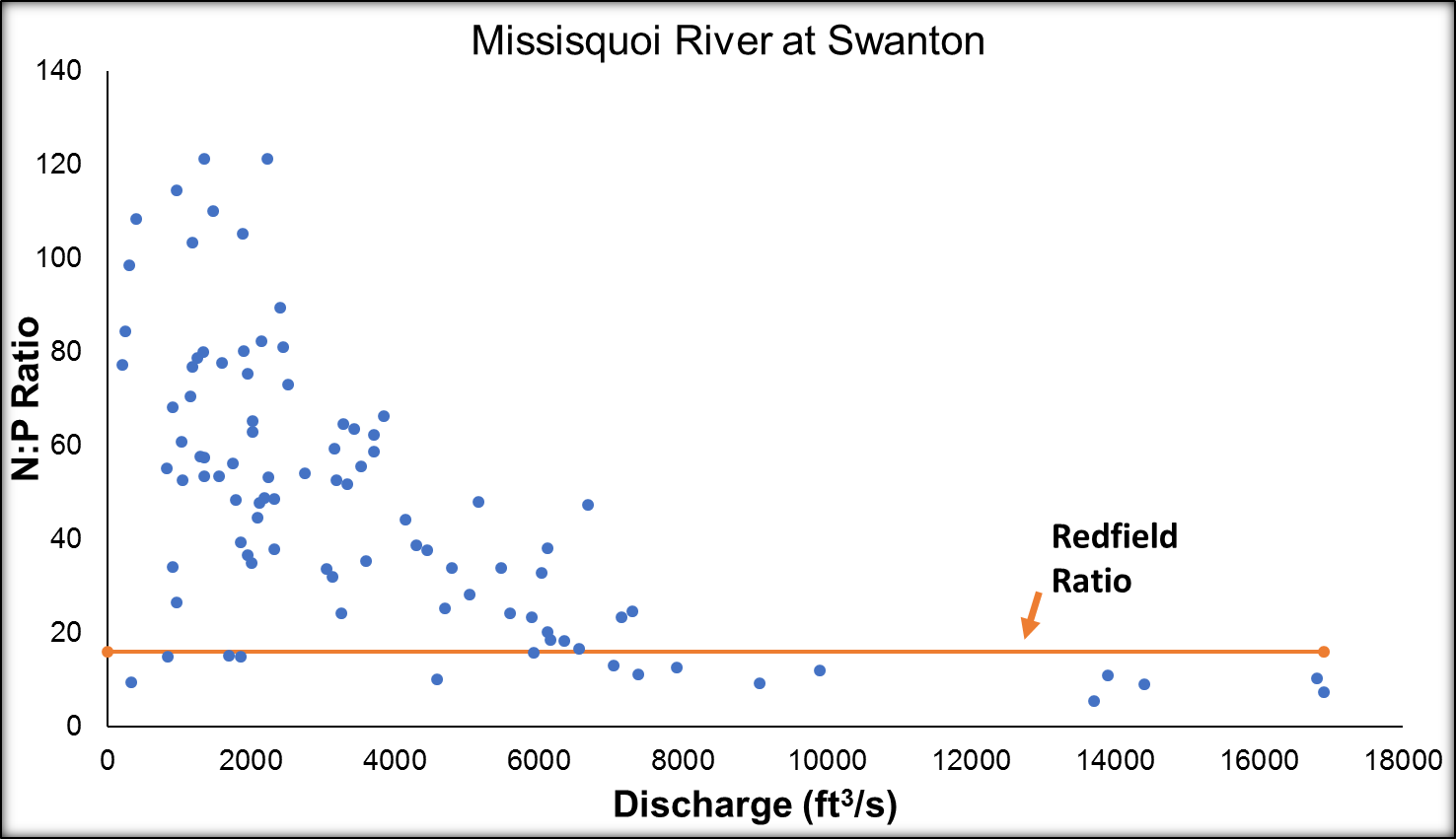 Research Questions
N & P with Land Use
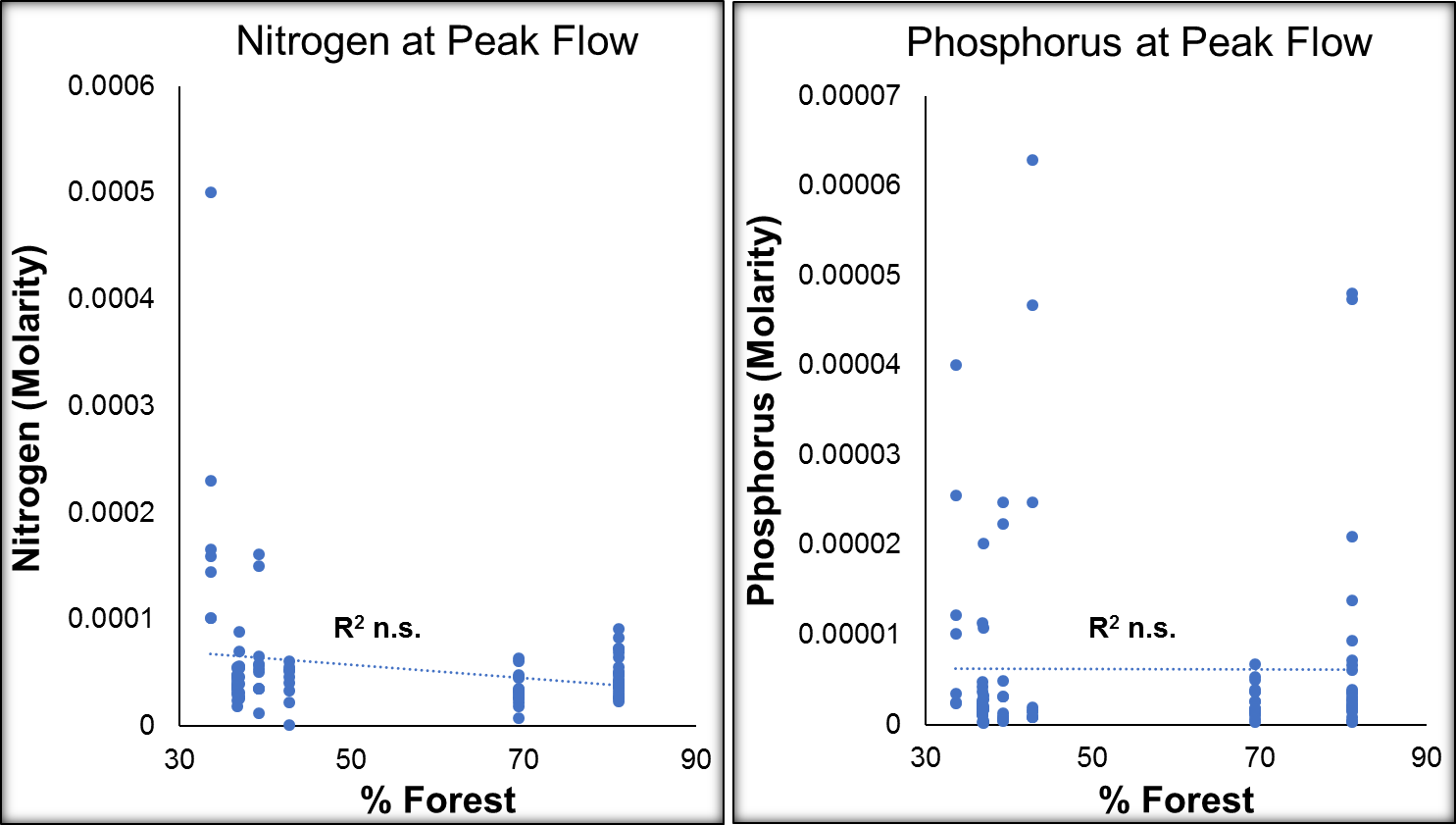 N:P with Land Use
Research Questions
Fairchild, Lowe, & Richardson (1985)
Anabaena sp.
Epithemia adnate
Rhopalodia gibba
Achnanthidium minutissima
Gomphonema tenellum
Cocconeis placentula
Stigeoclonium tenue
Naviculoids
Anabaena is N-fixing;
Epithemia and Rhopalodia have N-fixing endosymbiotic algae
= Low N:P
P
N
N+P
Redfield Ratio, 16N: 1P molar
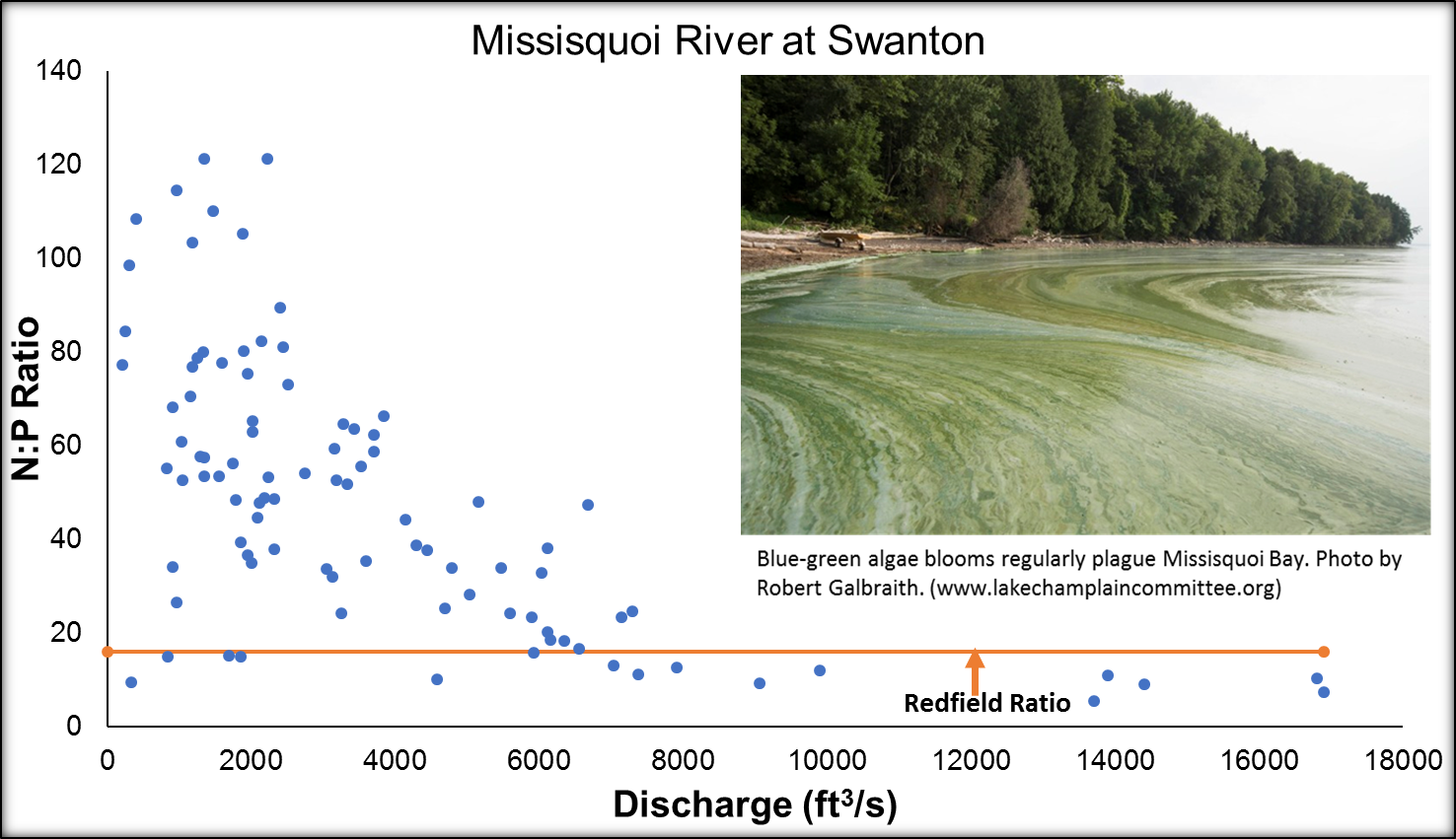 Thank you
Citations
Fairchild, GW, RL Lowe, & WB Richardson. 1985. Algal periphyton growth on nutrient-diffusing substrates: An in-situ bioassay. Ecology 66(2): 465-472.
University of Vermont Spatial Analysis Lab, 2007. Land Use/Land 	Cover for the 	Lake Champlain Basic, Circa 2001. Burlington, 	Vermont 3: 1-11. 
Vermont Center for Geographic Information, Inc., United States 	Geological Survey (USGS), EROS Data Center, 2002. 	ElevationDEM_DEM24. Sioux Falls, South Dakota 2002: 1-6.
Funding provided by NSF Grant EPS 1101317
Just in Case
Just in Case Part 2
Our focus was simple “single peak” hydrograph events.
Missisquoi Basin and Sub-basins
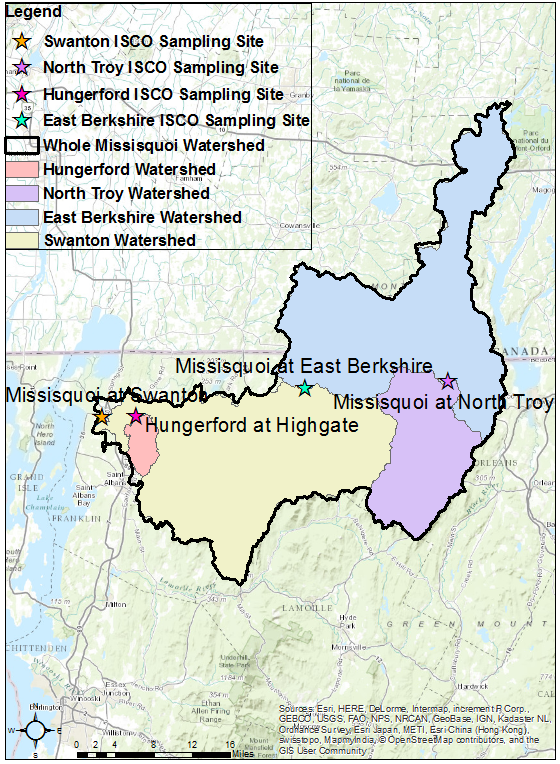 Mad River Focus Area
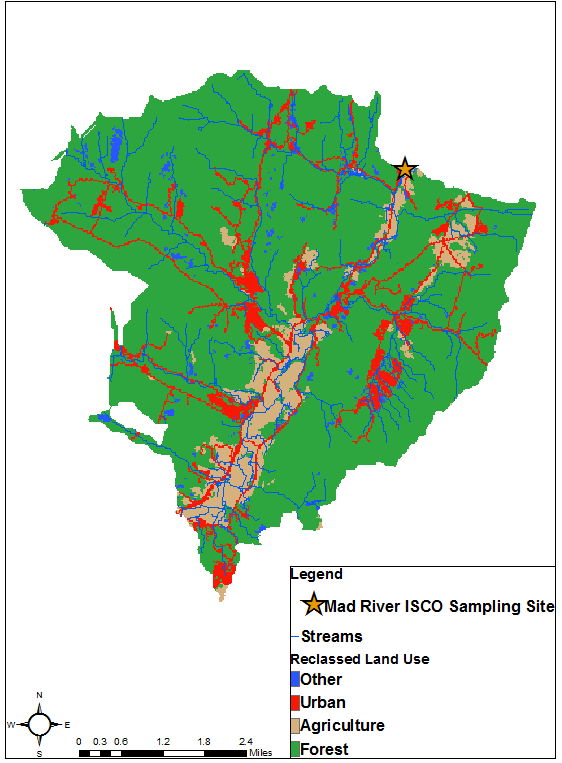 4 Watersheds in the Winooski Basin
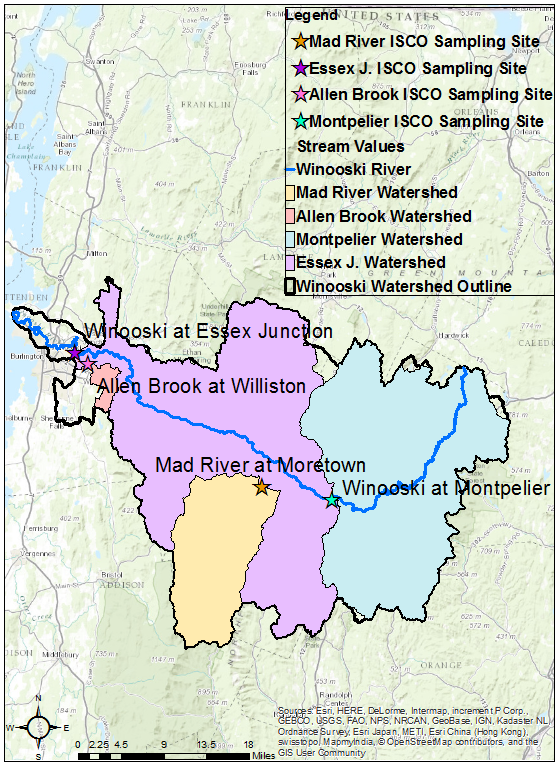